Calculus I for MGMT – Applications of DifferentiationL’Hospital’s Rules & Indeterminate Forms
Mathematics for Management
Supplementary Electronic Materials
Applications of
Differentiation
The Chain Rule
Implicit Differentiation
Linear Approximation
L’Hospital’s Rules & Indeterminate Forms
Motivation: limits and indeterminate forms (1/ 2)
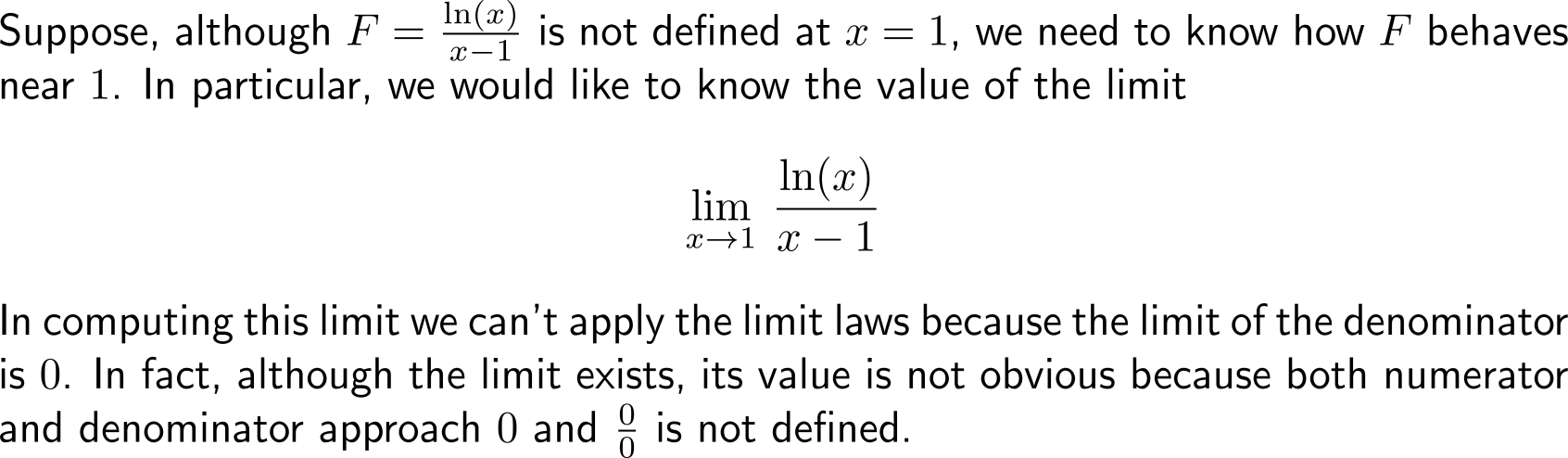 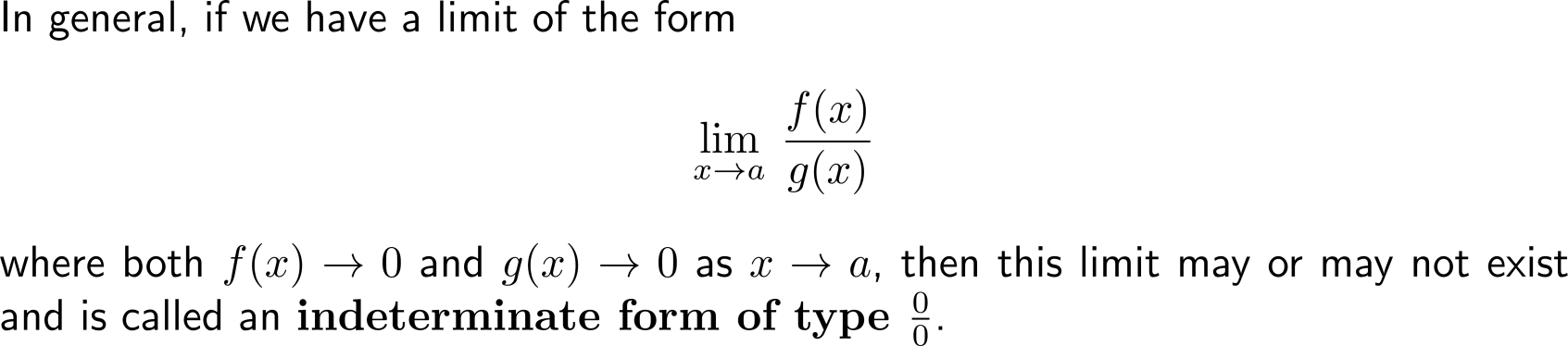 Motivation: limits and indeterminate forms (2/ 2)
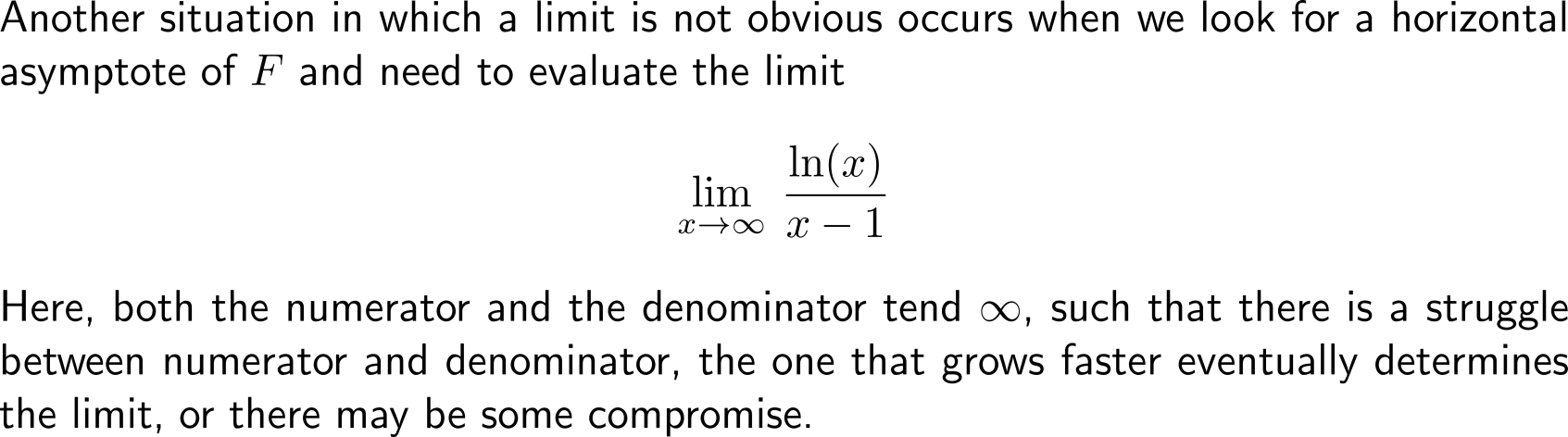 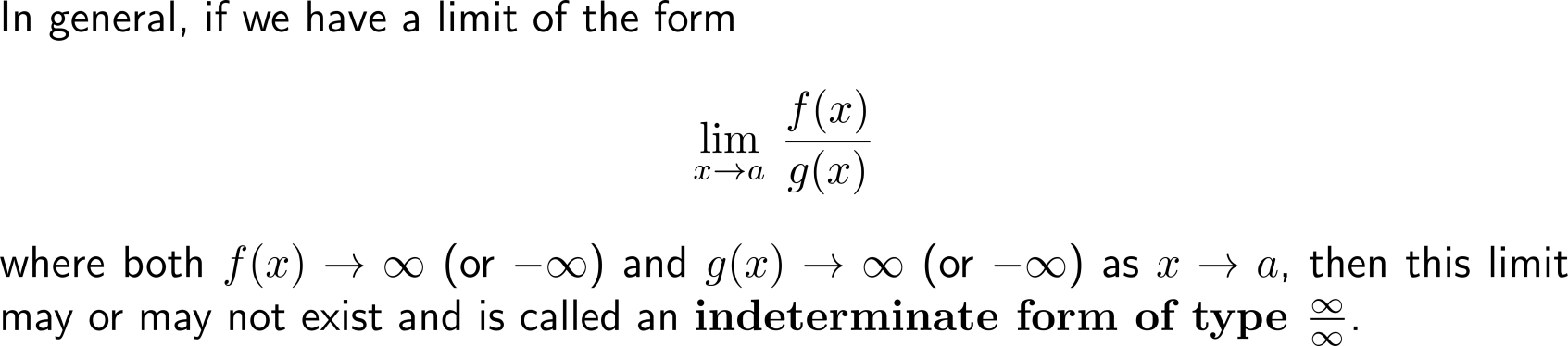 In this section we introduce a systematic method, known as l’Hospital’s Rule, for the evaluation of indeterminate forms
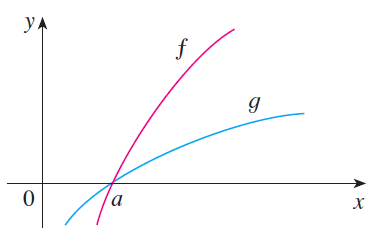 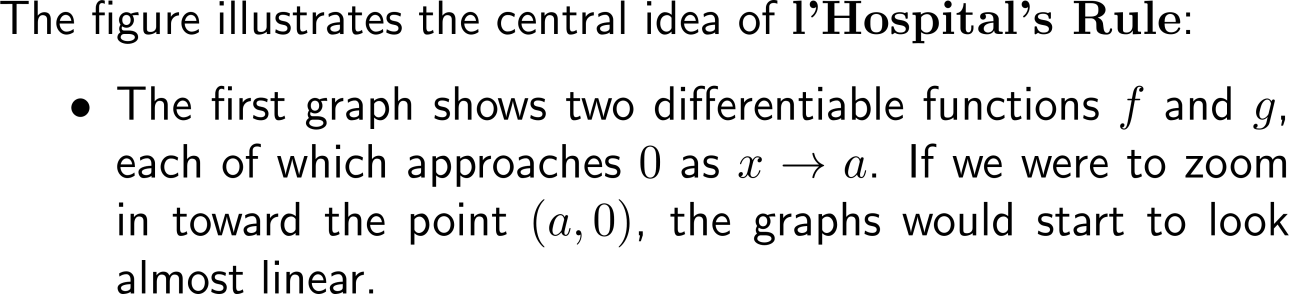 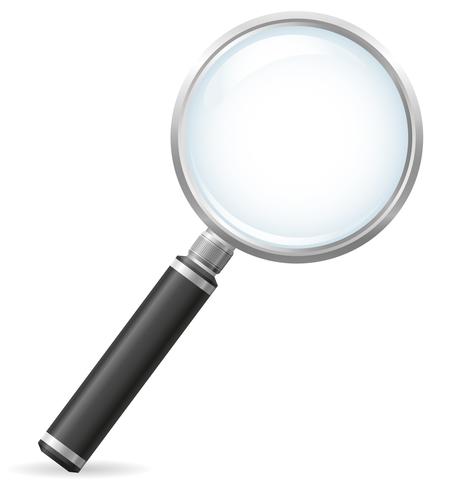 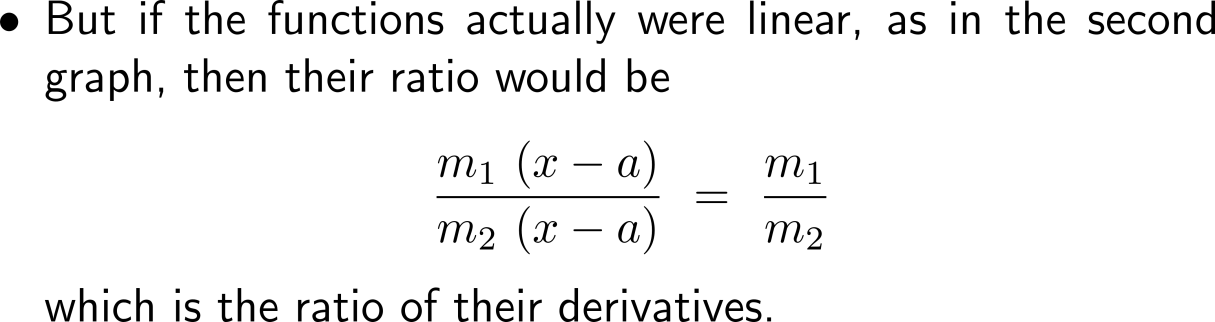 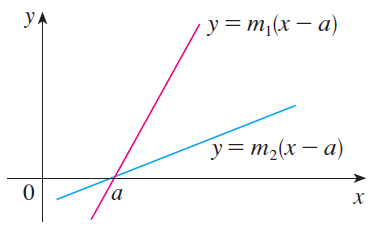 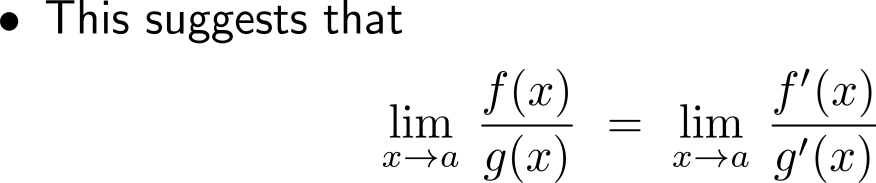 L’Hospital’s rule allows us to evaluate the limits of indeterminate forms by playing the original limit back to a limit formed by derivatives
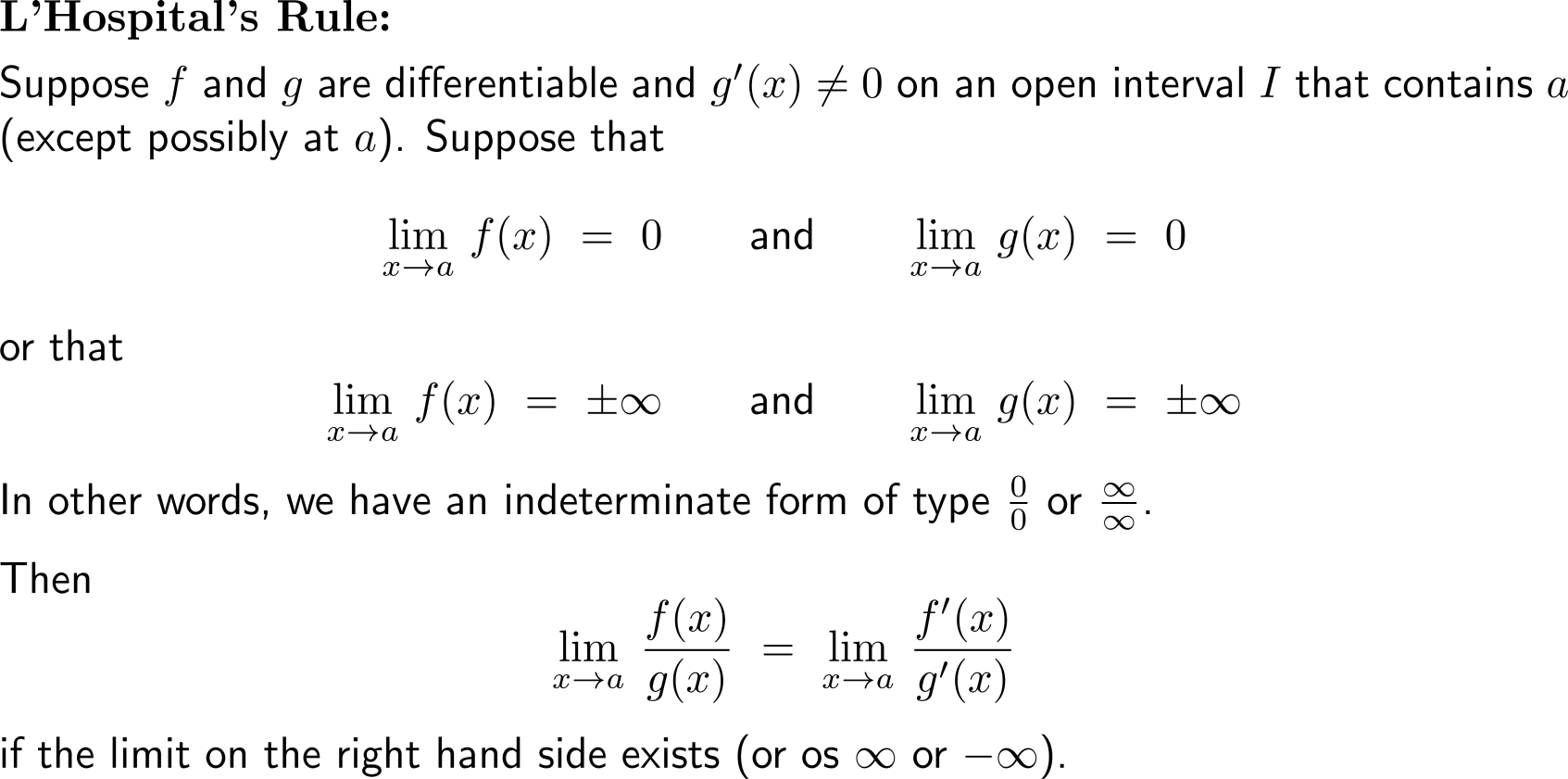 Some remarks on l’Hospital’s rule (1/ 2)
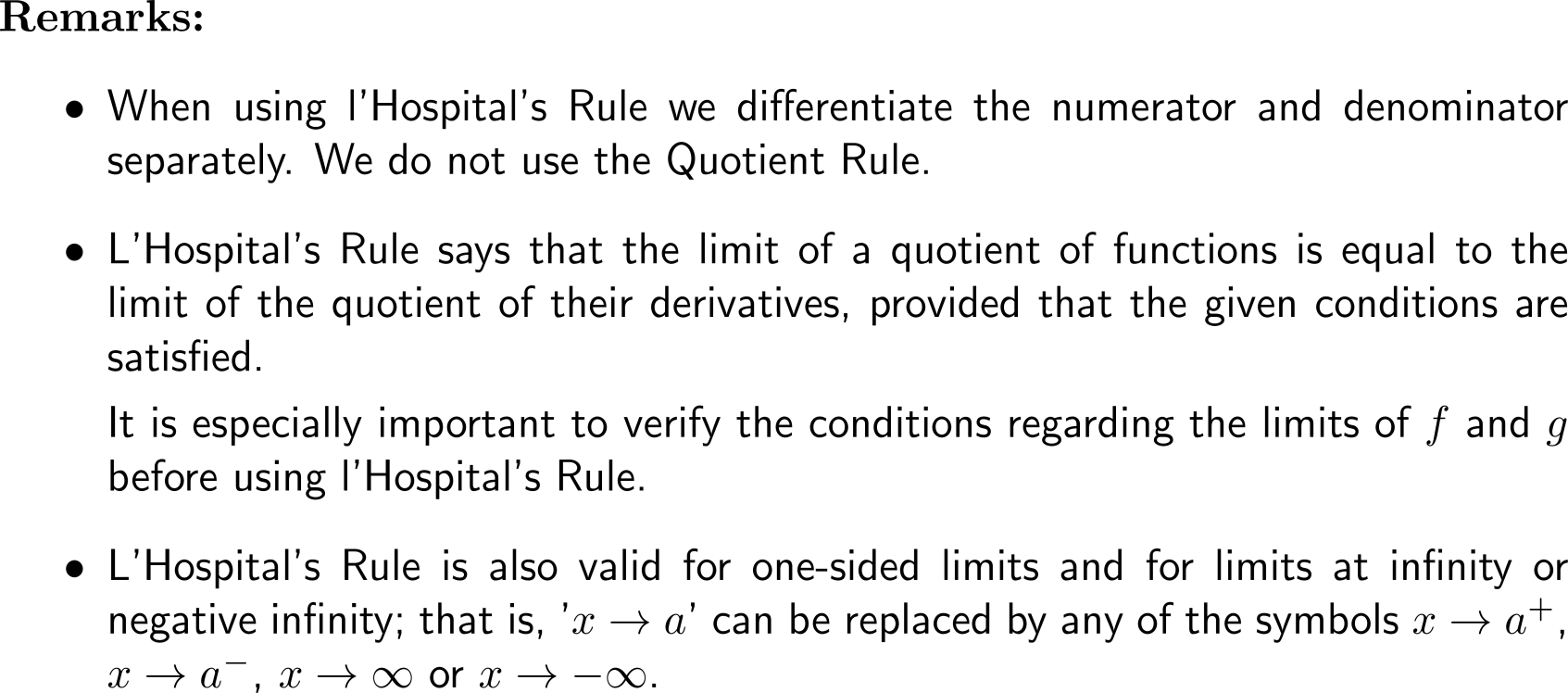 Some remarks on l’Hospital’s rule (2/ 2)
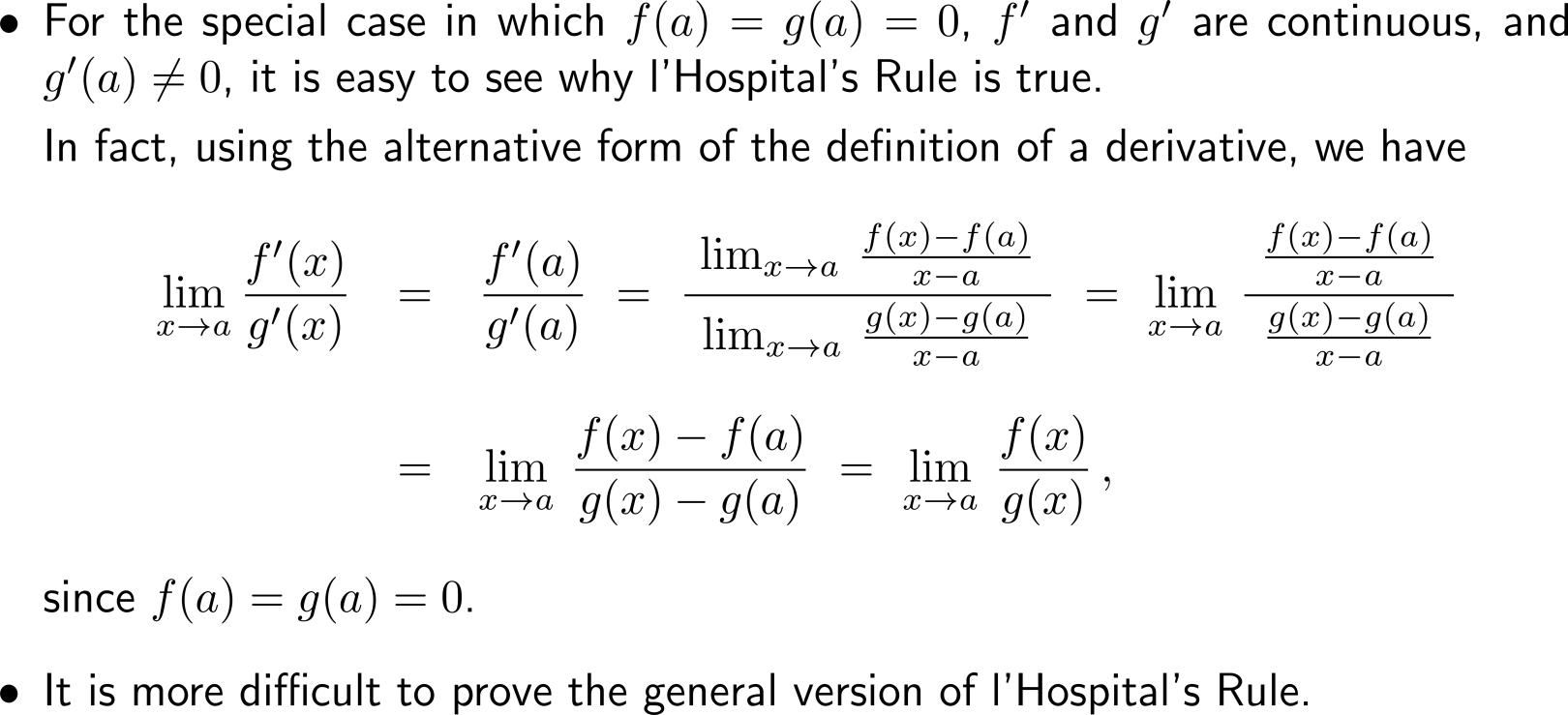 Example:Application of l’Hospital’s Rule
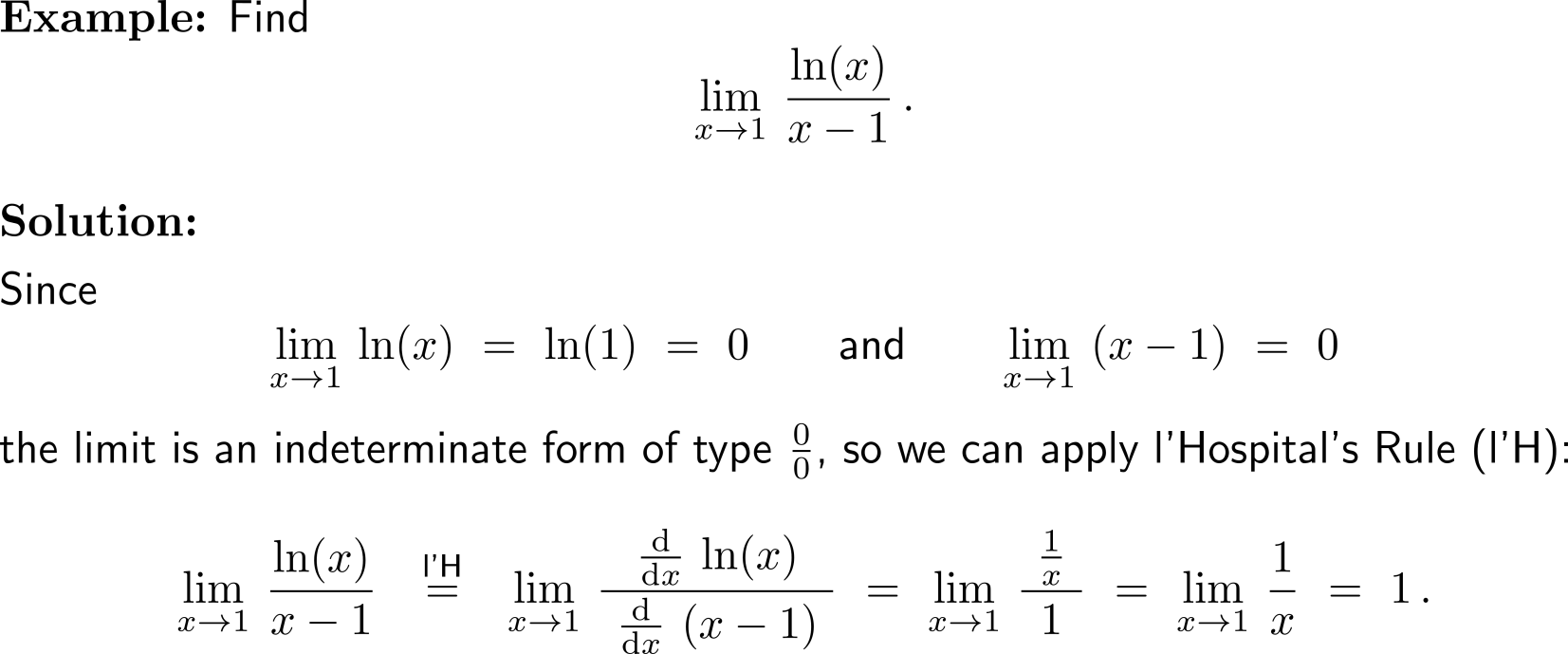 Besides the just discussed indeterminate forms 0/0 and / there are intermediate products 0  
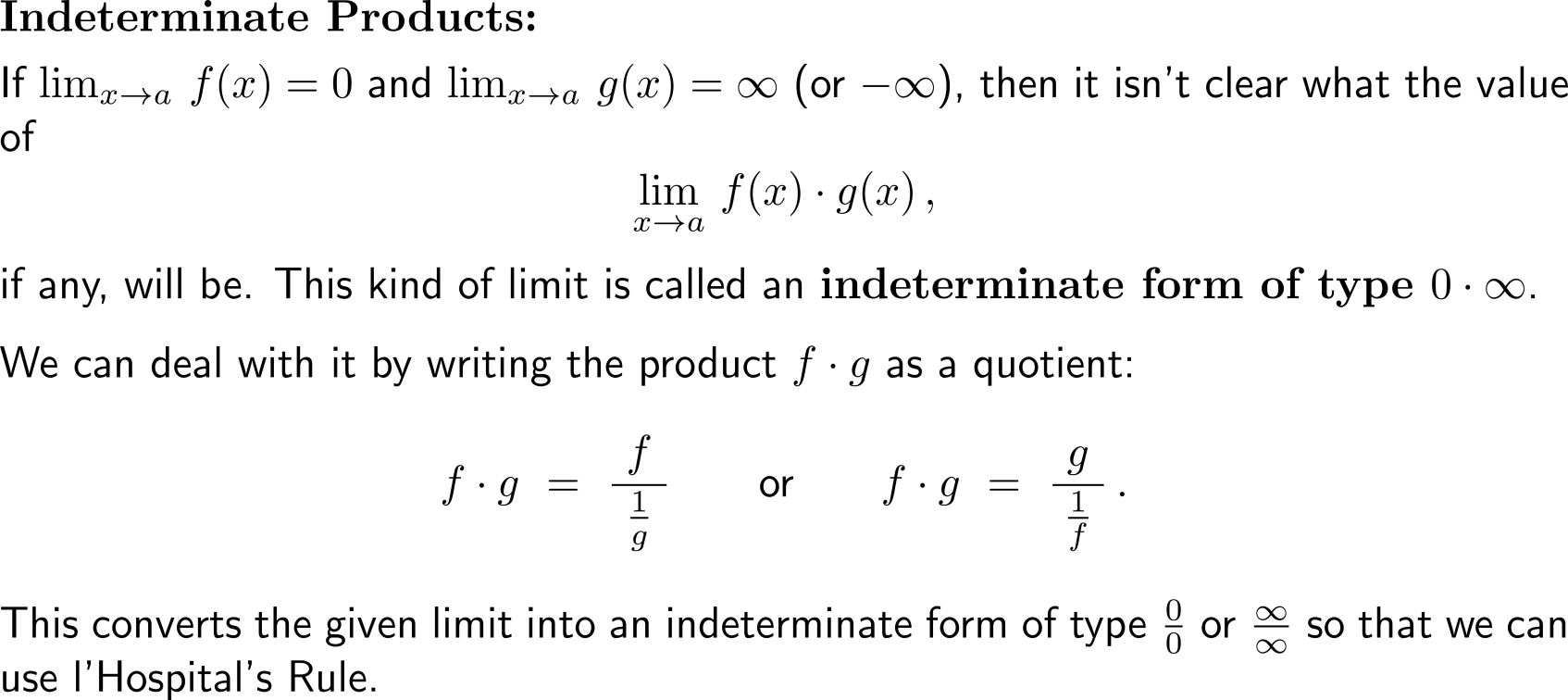 Example:Application of l’Hospital’s Rule on indeterminate products
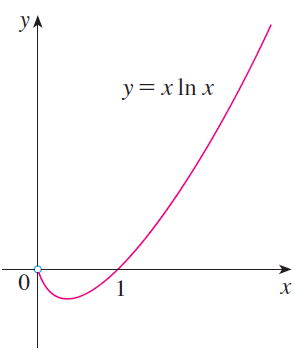 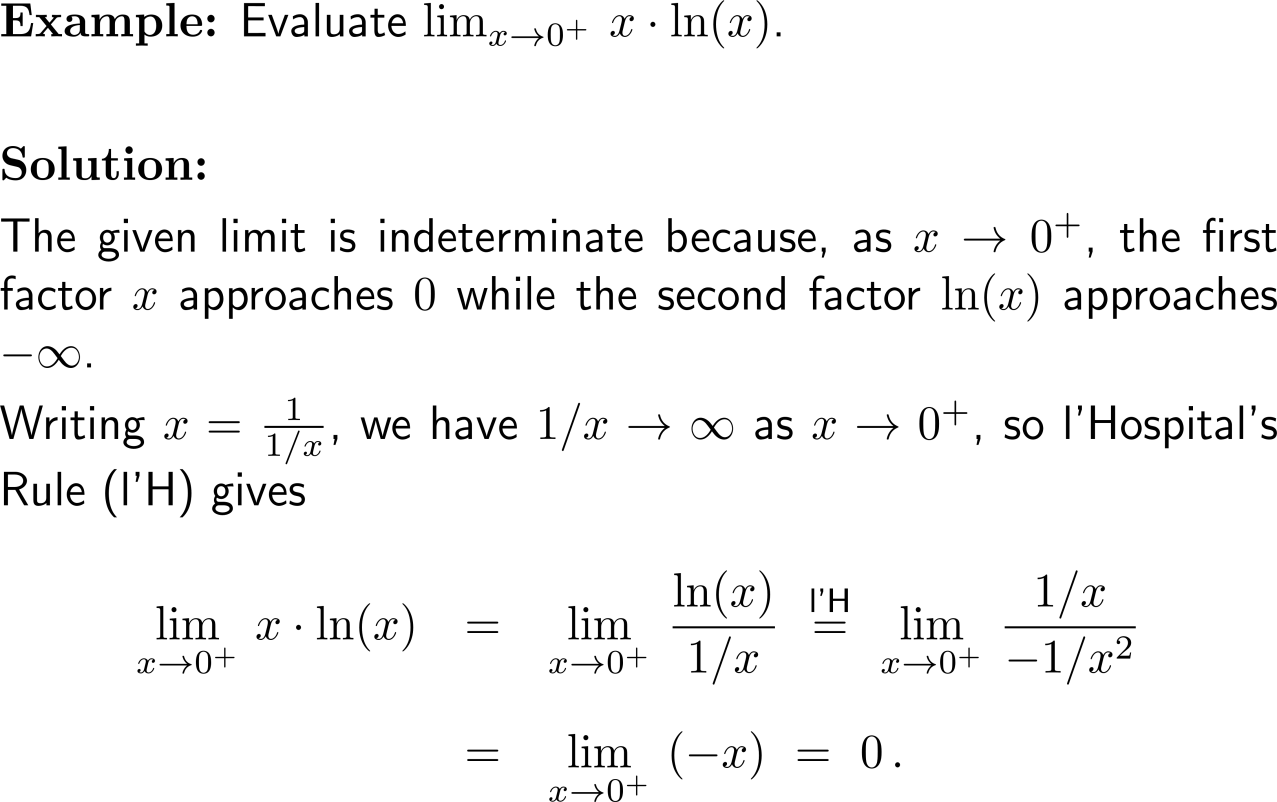 A third type of indeterminate forms are indeterminate differences  - 
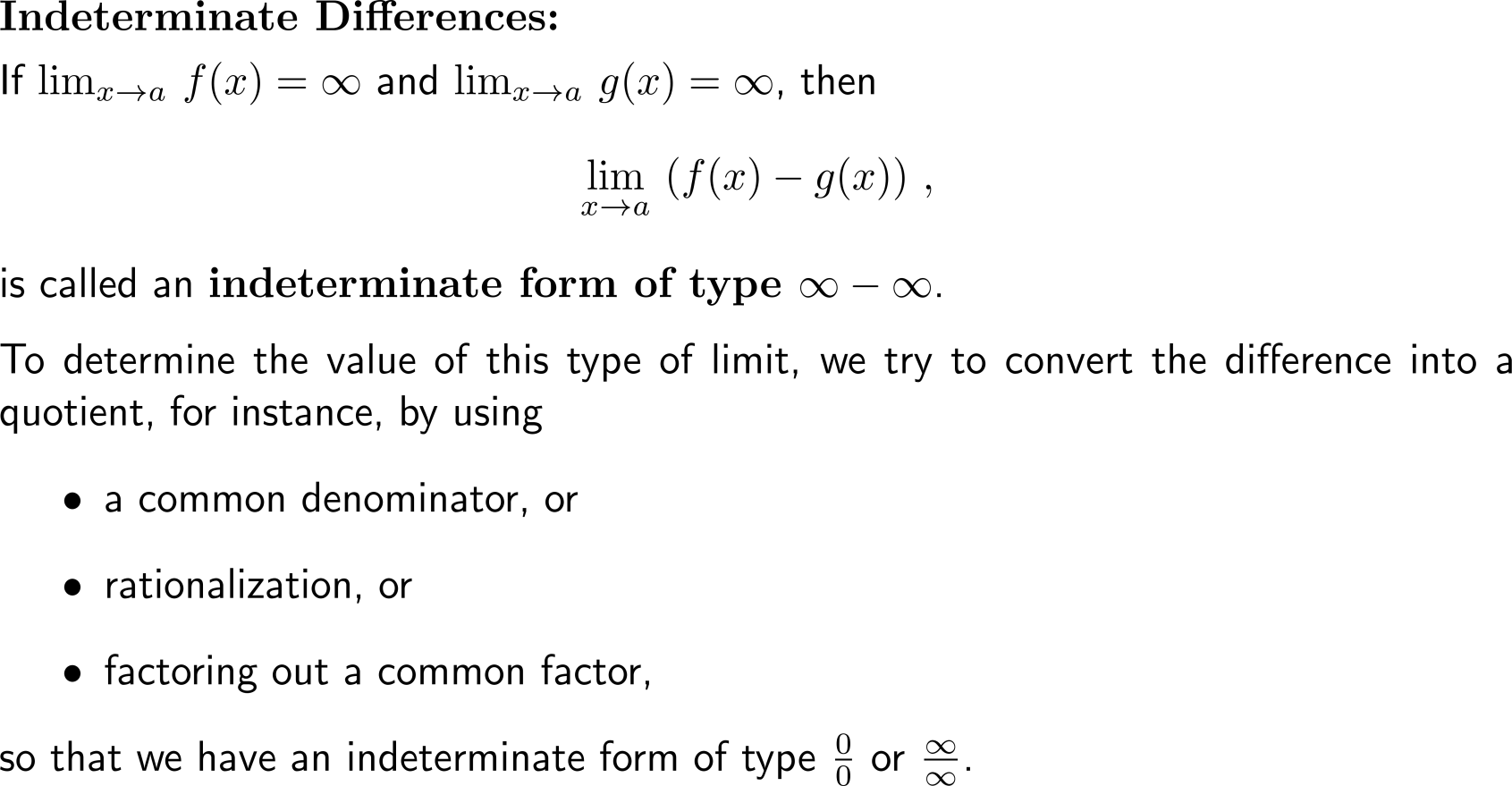 Example:Application of l’Hospital’s Rule on indeterminate differences
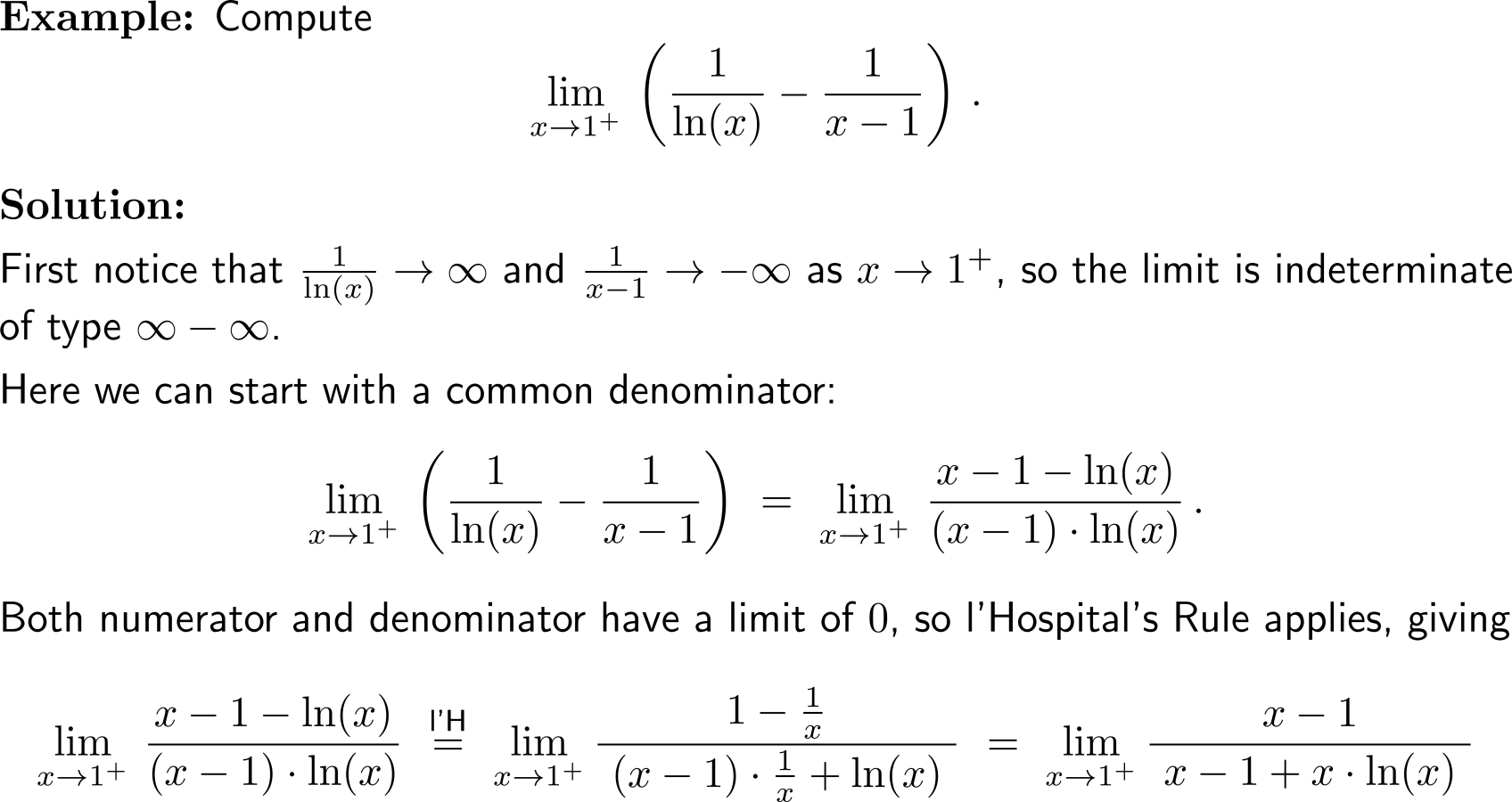 Example:Application of l’Hospital’s Rule on indeterminate differences
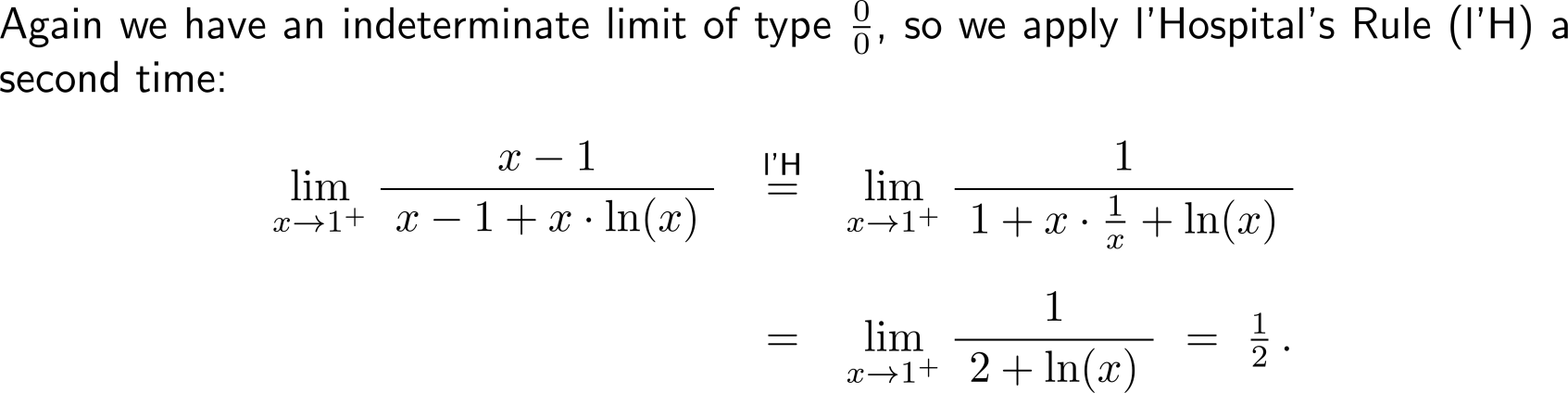 Example:Application of l’Hospital’s Rule on indeterminate differences
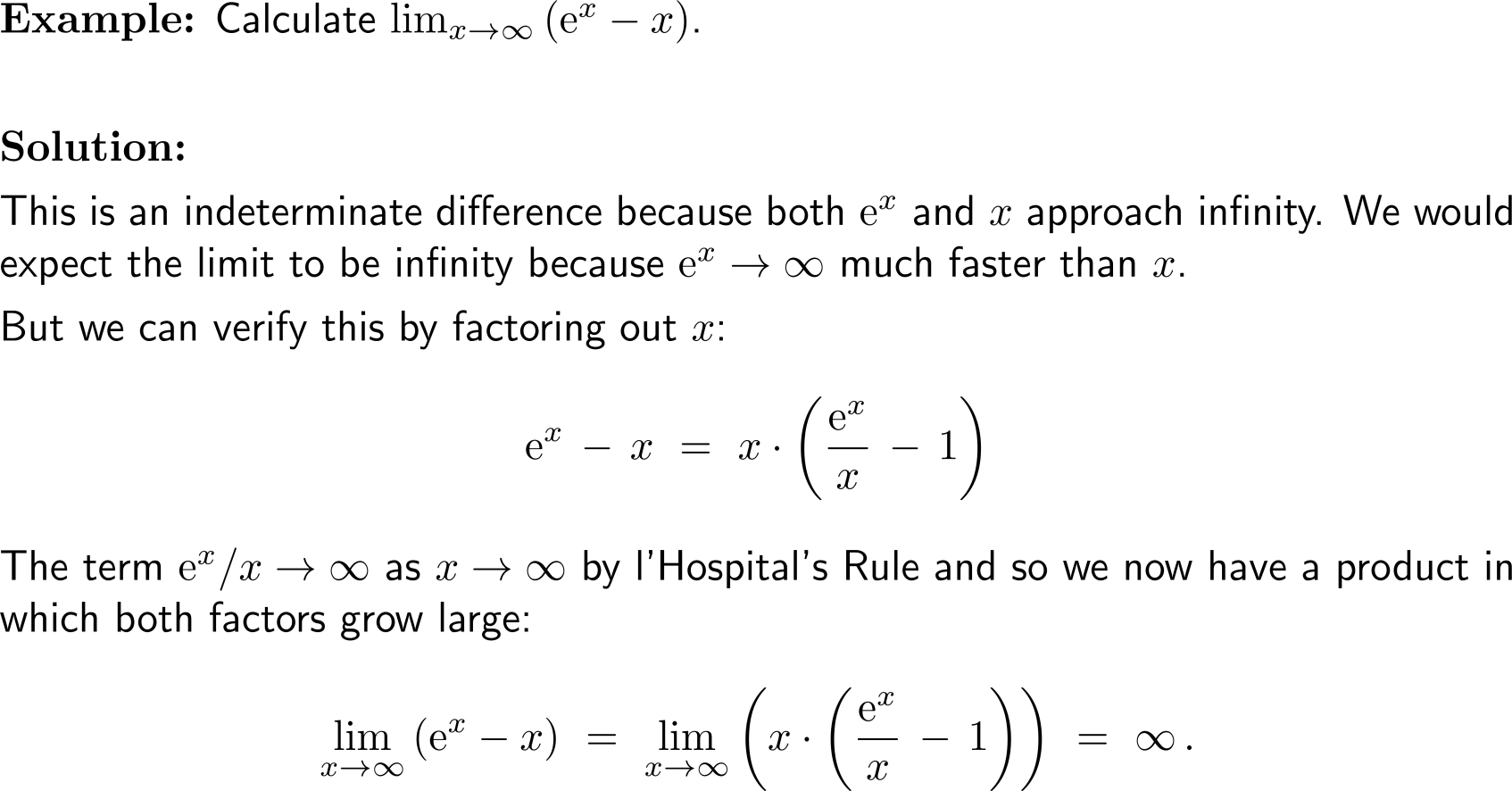 The last type of intermediate forms are indeterminate powers that can occur in three distinct ways 00, 0 or 1 (1/ 2)
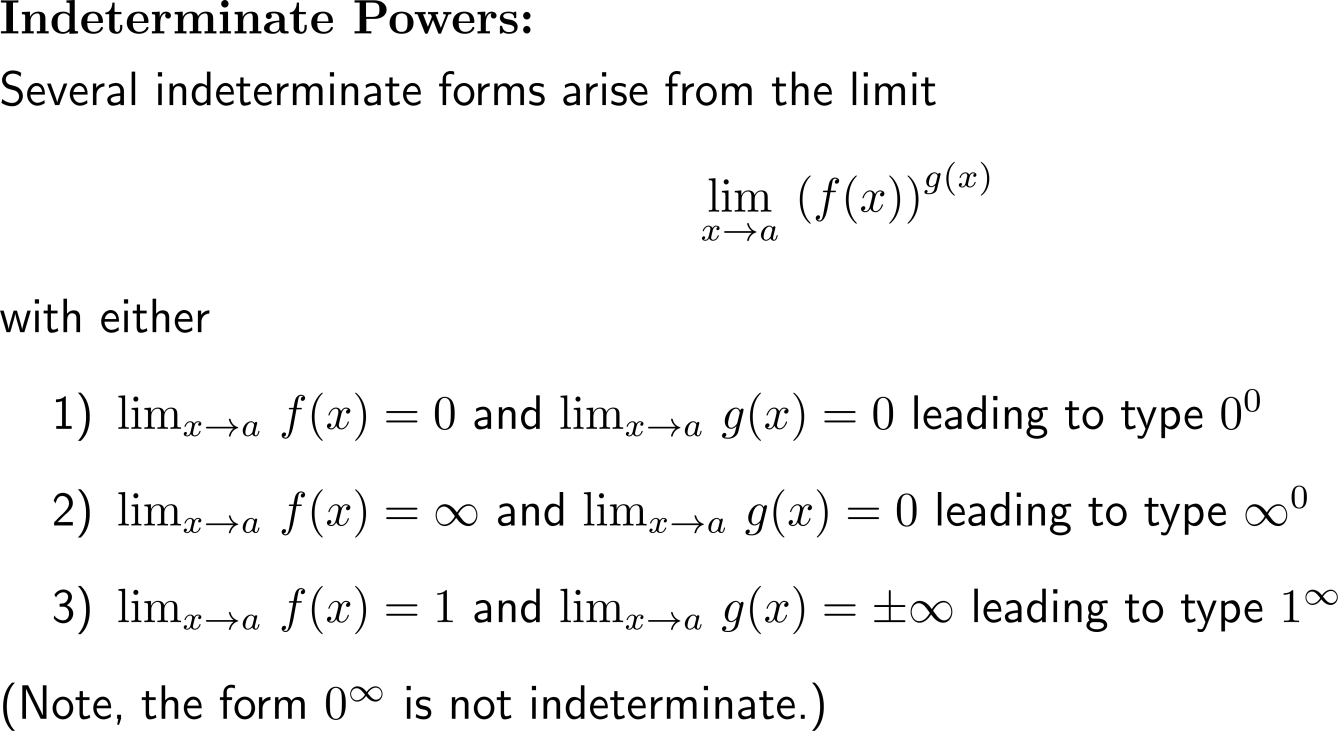 The last type of intermediate forms are indeterminate powers that can occur in three distinct ways 00, 0 or 1 (2/ 2)
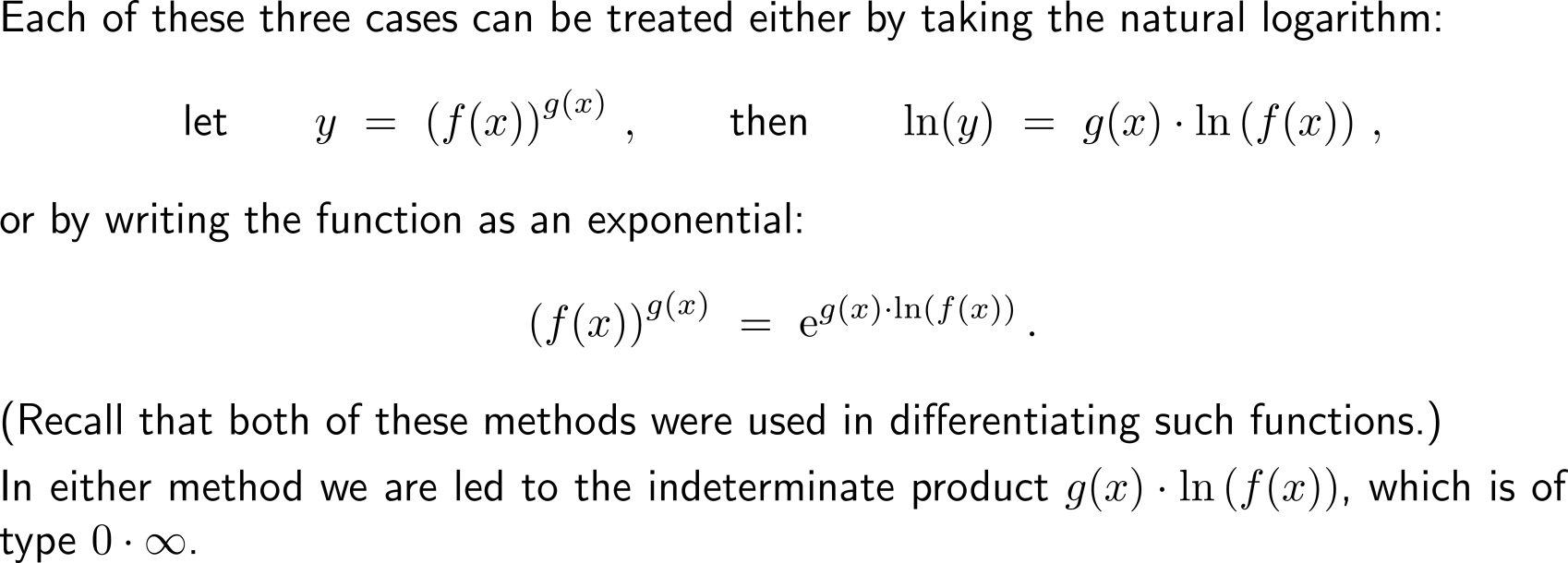 Example:Application of l’Hospital’s Rule on indeterminate powers
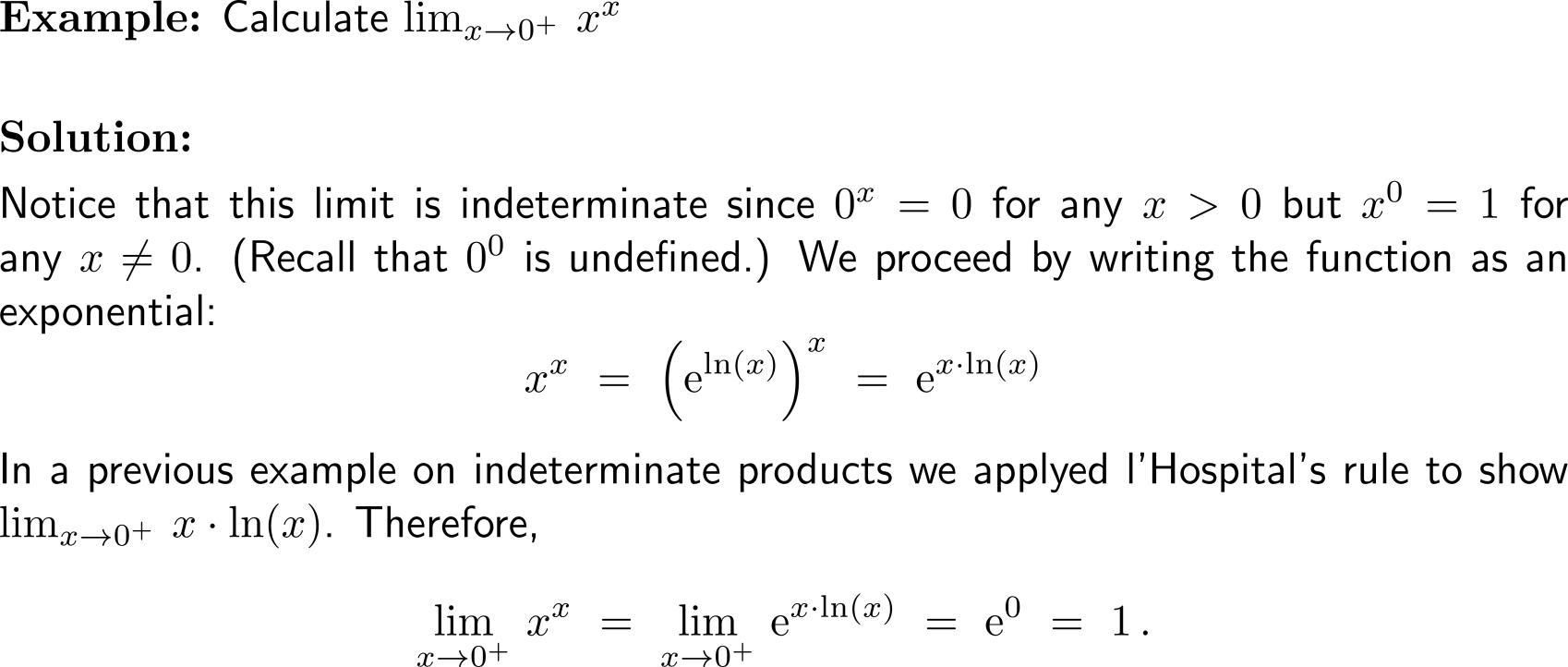 Calculus I for Management